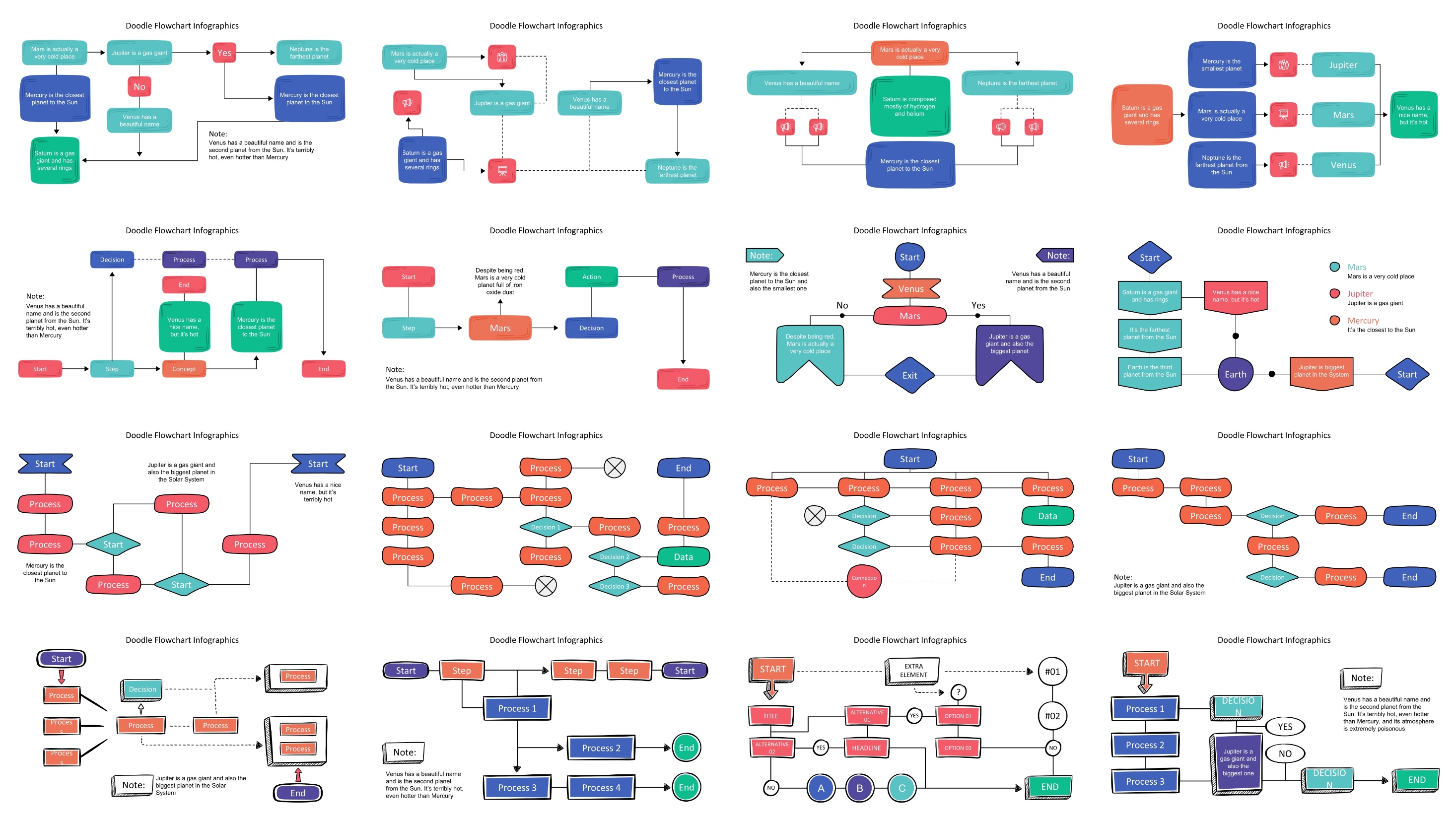 40
Mẫu sơ đồ tư duy
Doodle Flowchart Infographics
Note:
Venus has a beautiful name and is the second planet from the Sun. It’s terribly hot, even hotter than Mercury
Mars is actually a very cold place
Jupiter is a gas giant
Venus has a beautiful name
Neptune is the farthest planet
Mercury is the closest planet to the Sun
Mercury is the closest planet to the Sun
Saturn is a gas giant and has several rings
No
Yes
Doodle Flowchart Infographics
Mars is actually a very cold place
Jupiter is a gas giant
Neptune is the farthest planet
Venus has a beautiful name
Saturn is a gas giant and has several rings
Mercury is the closest planet to the Sun
Doodle Flowchart Infographics
Mars is actually a very cold place
Venus has a beautiful name
Neptune is the farthest planet
Saturn is composed mostly of hydrogen and helium
Mercury is the closest planet to the Sun
Doodle Flowchart Infographics
Jupiter
Mars
Venus
Saturn is a gas giant and has several rings
Mercury is the smallest planet
Mars is actually a very cold place
Neptune is the farthest planet from the Sun
Venus has a nice name, but it’s hot
Doodle Flowchart Infographics
Note:
Venus has a beautiful name and is the second planet from the Sun. It’s terribly hot, even hotter than Mercury
End
Start
Step
Concept
Process
Decision
End
Process
Venus has a nice name, but it’s hot
Mercury is the closest planet to the Sun
Doodle Flowchart Infographics
Note:
Despite being red, Mars is a very cold planet full of iron oxide dust
Venus has a beautiful name and is the second planet from the Sun. It’s terribly hot, even hotter than Mercury
Mars
Start
Step
Action
Decision
Process
End
Doodle Flowchart Infographics
Start
Note:
Note:
Mercury is the closest planet to the Sun and also the smallest one
Venus has a beautiful name and is the second planet from the Sun
Venus
No
Yes
Mars
Despite being red, Mars is actually a very cold place
Jupiter is a gas giant and also the biggest planet
Exit
Doodle Flowchart Infographics
Start
Mars
Mars is a very cold place
Saturn is a gas giant and has rings
Venus has a nice name, but it’s hot
Jupiter
Jupiter is a gas giant
Mercury
It’s the farthest planet from the Sun
It’s the closest to the Sun
Earth is the third planet from the Sun
Jupiter is biggest planet in the System
Earth
Start
Doodle Flowchart Infographics
Start
Start
Jupiter is a gas giant and also the biggest planet in the Solar System
Venus has a nice name, but it’s terribly hot
Process
Process
Start
Process
Process
Mercury is the closest planet to the Sun
Start
Process
Doodle Flowchart Infographics
Start
End
Process
Process
Process
Process
Decision 1
Process
Process
Process
Data
Process
Process
Decision 2
Decision 3
Process
Process
Doodle Flowchart Infographics
Start
Process
Process
Process
Process
Data
Decision
Process
Process
Process
Decision
Connection
End
Doodle Flowchart Infographics
Start
Process
Process
End
Process
Decision
Process
Process
Note:
End
Process
Decision
Jupiter is a gas giant and also the biggest planet in the Solar System
Doodle Flowchart Infographics
Start
Process
Decision
Process
Process
Process
Process
Process
Process
Process
Jupiter is a gas giant and also the biggest planet in the Solar System
Note:
End
Step
Step
Doodle Flowchart Infographics
Step
Start
Start
Note:
Process 4
Process 3
Process 2
Process 1
End
Venus has a beautiful name and is the second planet from the Sun. It’s terribly hot, even hotter than Mercury
End
Doodle Flowchart Infographics
#01
EXTRA ELEMENT
START
?
#02
TITLE
ALTERNATIVE 01
OPTION 01
YES
ALTERNATIVE 02
HEADLINE
OPTION 02
YES
NO
A
B
C
END
NO
DECISION
DECISION
Doodle Flowchart Infographics
START
Note:
Venus has a beautiful name and is the second planet from the Sun. It’s terribly hot, even hotter than Mercury, and its atmosphere is extremely poisonous
Process 1
YES
Process 2
Jupiter is a gas giant and also the biggest one
NO
Process 3
END
Doodle Flowchart Infographics
START
ACTION
Mercury is the closest planet to the Sun
Jupiter is a gas giant and also the biggest planet in the Solar System
STEP
NO
ACTION
YES
DECISION
Doodle Flowchart Infographics
START
END
Note:
STEP
STEP
STEP
DECISION
DECISION
NO
YES
NO
YES
DATA
Venus has a beautiful name and is the second planet from the Sun. It’s terribly hot, even hotter than Mercury
Doodle Flowchart Infographics
Mars is a cold place
Mercury is the closest to the Sun
End
Start
No
Jupiter is a gas giant
Venus has a beautiful name
Saturn is a gas giant planet
End
Yes
Note:
Jupiter is a gas giant and also the biggest planet in the Solar System
Mars
Venus
Jupiter
Doodle Flowchart Infographics
No
Earth is where we live on
Mars is actually a cold place
Jupiter is a gas giant
Venus has a beautiful name
Start
Yes
No
Yes
Mercury is a small planet
Note:
End
Jupiter is a gas giant and also the biggest planet in the Solar System
No
Yes
Venus
Mars
Jupiter
Mercury
Doodle Flowchart Infographics
Yes
Step 1
Jupiter is a gas giant and also the biggest
No
Venus has a nice name and is the second planet from the Sun
Action
Start
Step 2
Mercury is the closest planet to the Sun
Doodle Flowchart Infographics
Start
No
Jupiter is a gas giant
Mars is a very cold place
Saturn is the ringed one
Mercury is a small planet
Neptune is the farthest planet
Venus has a nice name and is the second planet from the Sun
Yes
Action
Action
No
Yes
End
Doodle Flowchart Infographics
Start
Data
Jupiter
Mars
Jupiter is a gas giant and also the biggest planet in the Solar System
Despite being red, Mars is actually a very cold place. It’s full of iron oxide dust
Decision
Jupiter is a gas giant and the biggest planet of them all
Despite being red, Mars is actually a very cold place
End
Doodle Flowchart Infographics
Start
Neptune is the farthest
Mars is a cold place
Venus has a beautiful name
Venus has a beautiful name and is the second planet from the Sun. It’s terribly hot, even hotter than Mercury
Jupiter is a gas giant
Saturn is the ringed one
Mercury is a small planet
End
Doodle Flowchart Infographics
Start
Venus has a beautiful name and is the second planet from the Sun. It’s terribly hot, even hotter than Mercury
Decision
Decision
Process
Process
Process
Process
Process
Doodle Flowchart Infographics
Process 01
Jupiter is a gas giant and also the biggest
Decision
Process 02
Finish
Start
Mercury is the closest planet to the Sun
Process 03
Despite being red, Mars is a cold place
Doodle Flowchart Infographics
Neptune is the farthest planet
Start
Yes
Jupiter is a gas giant
Venus has a beautiful name
Decision
Mars is actually a very cold place
Saturn is a gas giant and has rings
No
Note:
End
Jupiter is a gas giant and also the biggest planet in the Solar System
Doodle Flowchart Infographics
Start
End
Process 1
Process 2
Decision 2
Product
Product
Product
Decision 1
Decision 3
Doodle Flowchart Infographics
Start
End
End
End
Decision
Decision
Jupiter is the biggest of them all
Venus has a beautiful name
Mars is a very cold place
Note:
Jupiter is a gas giant and also the biggest planet in the Solar System
Doodle Flowchart Infographics
Process 9
Process 10
Process 8
Start
Process 7
Process 6
Note:
Process 5
Yes
Yes
Yes
Venus has a beautiful name and is the second planet from the Sun. It’s terribly hot, even hotter than Mercury
Process 1
Process 2
Process 4
Yes
No
Yes
No
Process 3
No
No
No
Doodle Banner Infographics
Mercury
Saturn
Mercury is the closest planet to the Sun and also is the smallest one
Saturn is the ringed planet. It is mostly composed of hydrogen and helium
Mars
Jupiter
Despite being red, planet Mars is a cold place full of iron oxide dust
Jupiter is a gas giant and the biggest object in the whole Solar System
Doodle Banner Infographics
Mercury
Mars
Mercury is the closest planet to the Sun and the smallest planet
Despite being red, planet Mars is actually a cold place
Venus
Jupiter
It has a beautiful name and is the second planet from the Sun
Jupiter is a gas giant and the biggest planet in the Solar System
Doodle Banner Infographics
Mercury
Mars
Mercury is the closest planet to the Sun and the smallest planet
Despite being red, planet Mars is actually a cold place
Venus
Jupiter
It has a beautiful name and is the second planet from the Sun
Jupiter is a gas giant and the biggest planet in the Solar System
Doodle Banner Infographics
Venus
Saturn
It has a beautiful name and it’s hot
Yes, Saturn is the ringed planet
Jupiter
Jupiter is the fifth planet from the Sun and the largest of them all
Mercury
Neptune
It’s the smallest and innermost planet
It’s the farthest planet from the Sun
Mars
Earth
Despite being red, is a cold place
Earth is the planet we all live on
Doodle Banner Infographics
Despite being red, Mars is actually a cold place
01
Mars
Mercury is the closest planet to the Sun
02
Mercury
Jupiter is a gas giant and the biggest planet
03
Jupiter
Yes, Saturn is the ringed one. It’s a gas giant
04
Saturn
Doodle Banner Infographics
Jupiter
Mercury
Mercury is the closest planet to the Sun
Jupiter is a gas giantand the biggest planet
01
02
03
04
Neptune
Venus
It’s the farthest planet from the Sun
Venus is the second planet from the Sun
Doodle Banner Infographics
Mercury
Jupiter
It’s the closest to the Sun and the smallest one. It was named after a Roman deity
Planet Jupiter is the biggest object in the Solar System and also a gas giant
Venus has a really beautiful name and is the second  planet from the Sun
Despite being red, Mars is actually a cold place, and is full of iron oxide dust
Venus
Mars
Hand-Drawn Timeline Infographics
Neptune
Mars
Earth
Neptune is the farthest planetfrom the Sun
Despite being red, Mars is actuallya cold place
Earth is the third planet. It is the planet we live on
Mercury
Saturn
Mercury is the closest planetto the Sun
Saturn is one ofthe biggest planets. It is a gas giant
Doodle Banner Infographics
Mercury
Mars
Saturn
Jupiter
Mercury is actually the closest planet to the Sun
Despite being red, Mars is actually a cold place
Yes, Saturn is the ringed planet and it’s a gas giant
Jupiter is a gas giant and bigger than the others